KİM0213 ORGANİK KİMYA I (B)
BÖLÜM 4: ALKİL HALOJENÜRLER VE NÜKLEOFİLİK    YER DEĞİŞTİRME (SÜBSTİTÜSYON) VE AYRILMA (ELİMİNASYON) REAKSİYONLARI
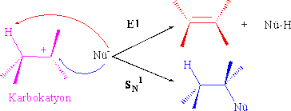 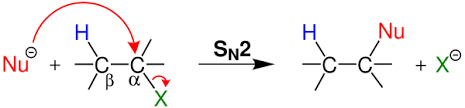 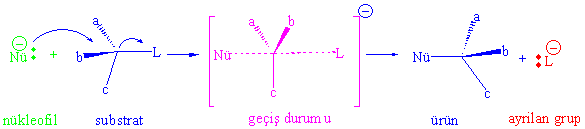 http://w3.balikesir.edu.tr/~hnamli/okdn7/okdn7_dosyalar/image008.gif
1
20.09.2018
KİM0213 ORGANİK KİMYA I (B)  DERS NOTLARI - DOÇ.DR.KAMRAN POLAT
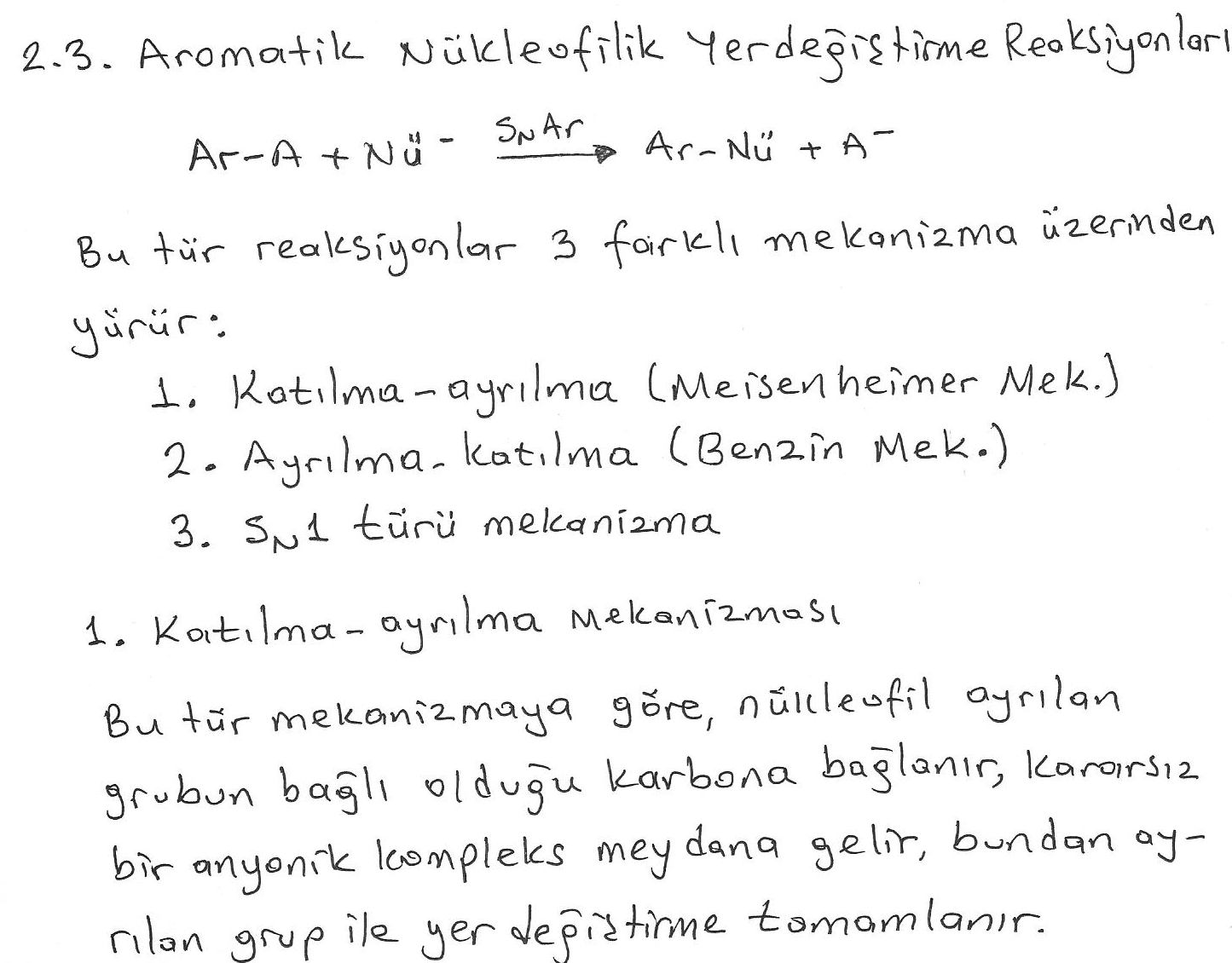 2
20.09.2018
KİM0213 ORGANİK KİMYA I (B)  DERS NOTLARI - DOÇ.DR.KAMRAN POLAT
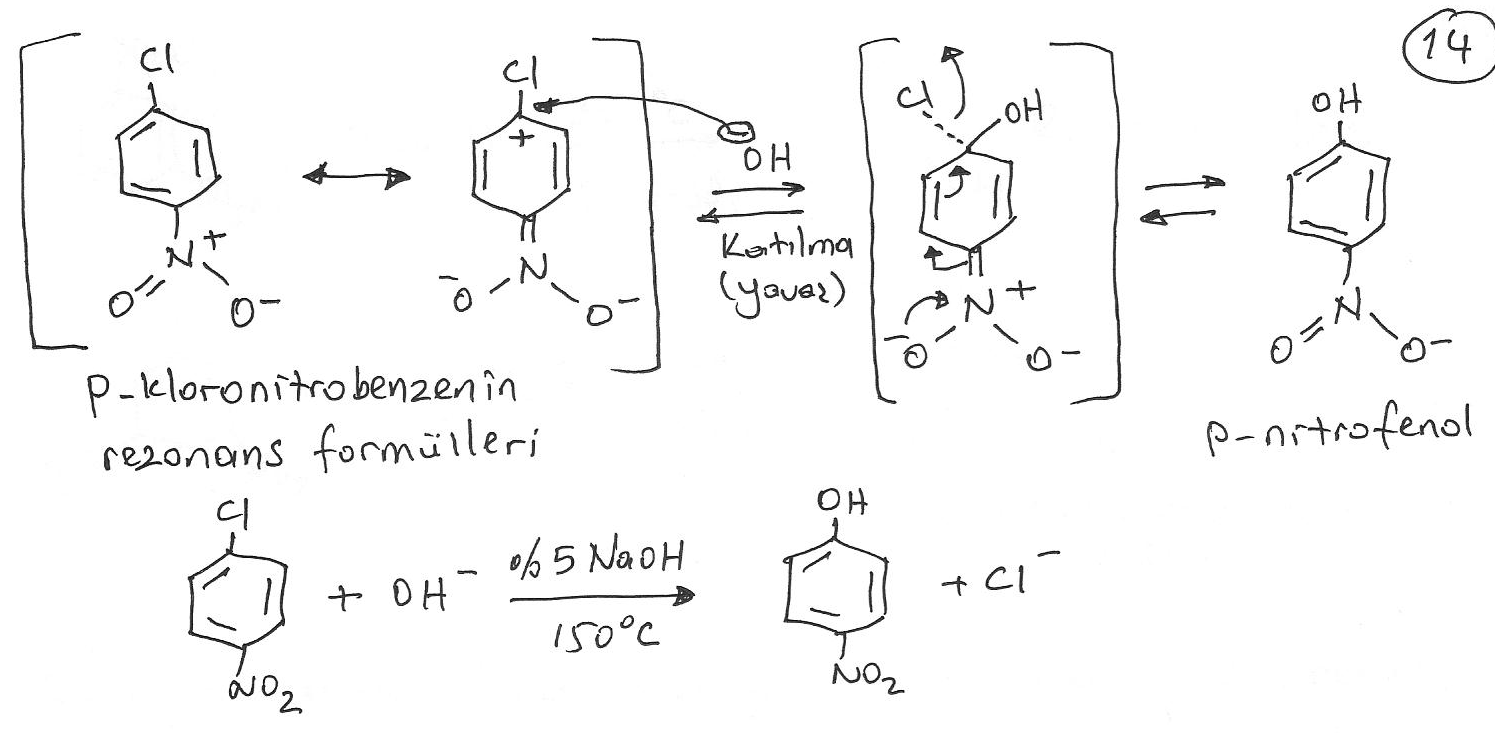 3
20.09.2018
KİM0213 ORGANİK KİMYA I (B)  DERS NOTLARI - DOÇ.DR.KAMRAN POLAT
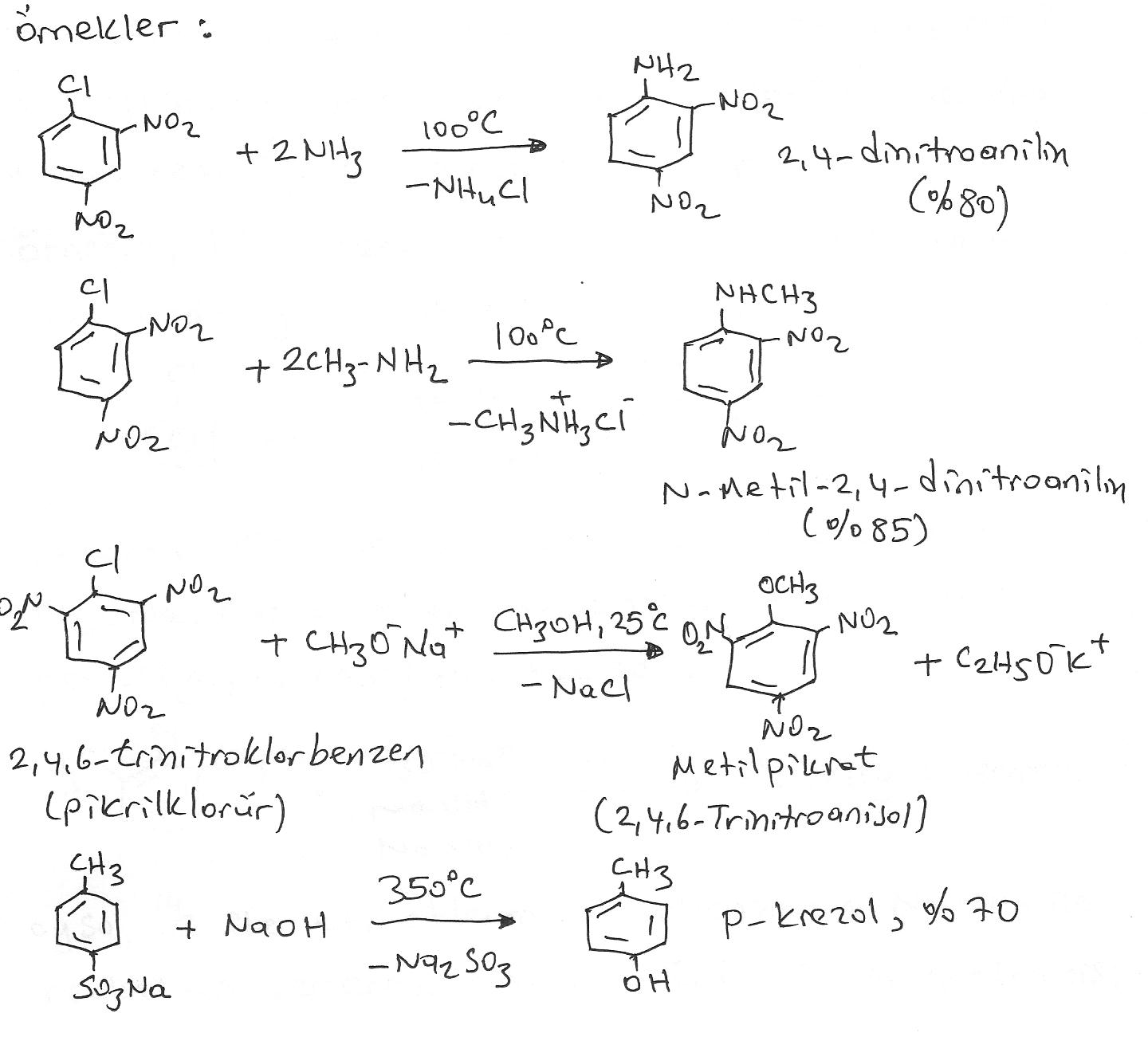 4
20.09.2018
KİM0213 ORGANİK KİMYA I (B)  DERS NOTLARI - DOÇ.DR.KAMRAN POLAT
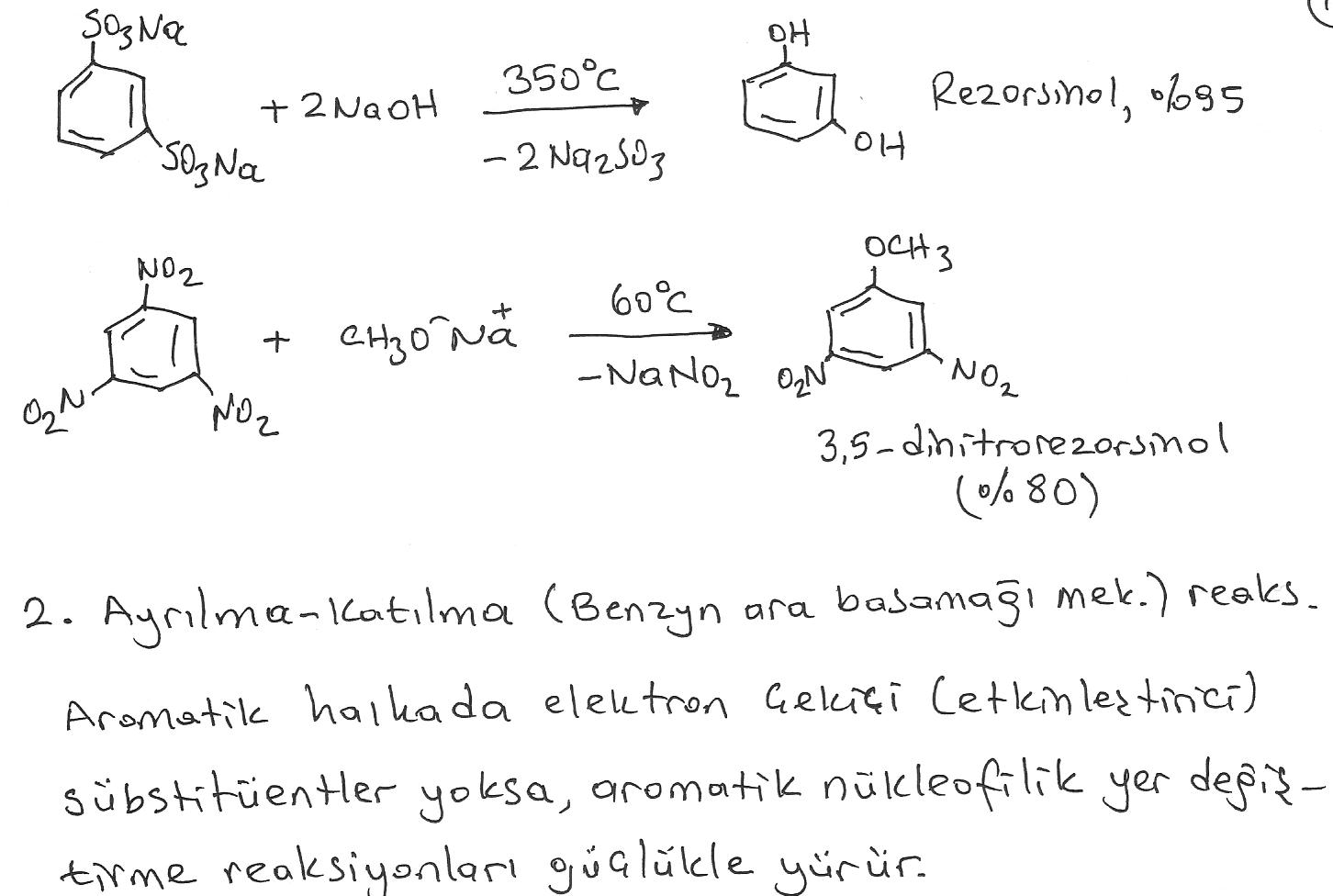 5
20.09.2018
KİM0213 ORGANİK KİMYA I (B)  DERS NOTLARI - DOÇ.DR.KAMRAN POLAT
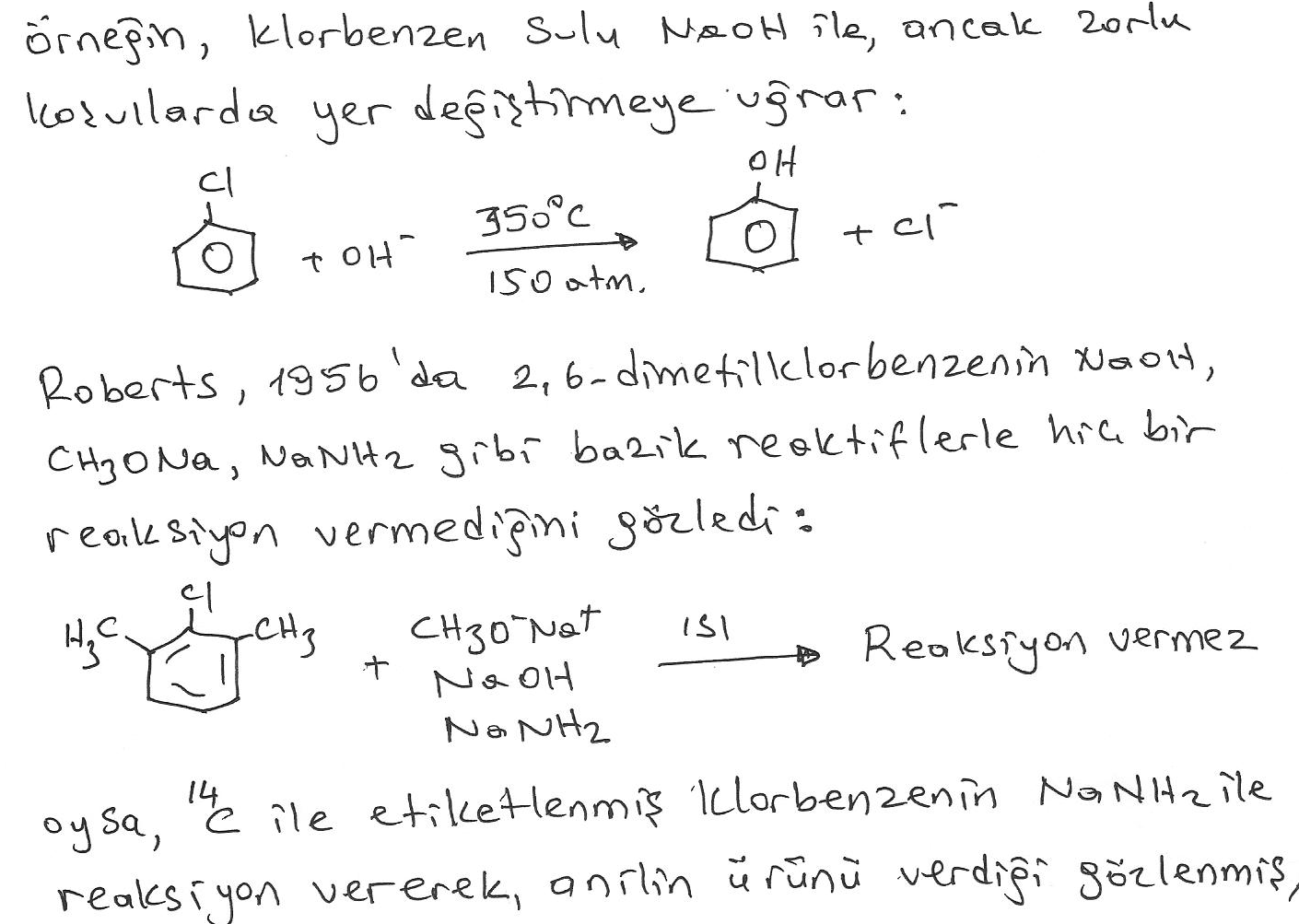 6
20.09.2018
KİM0213 ORGANİK KİMYA I (B)  DERS NOTLARI - DOÇ.DR.KAMRAN POLAT
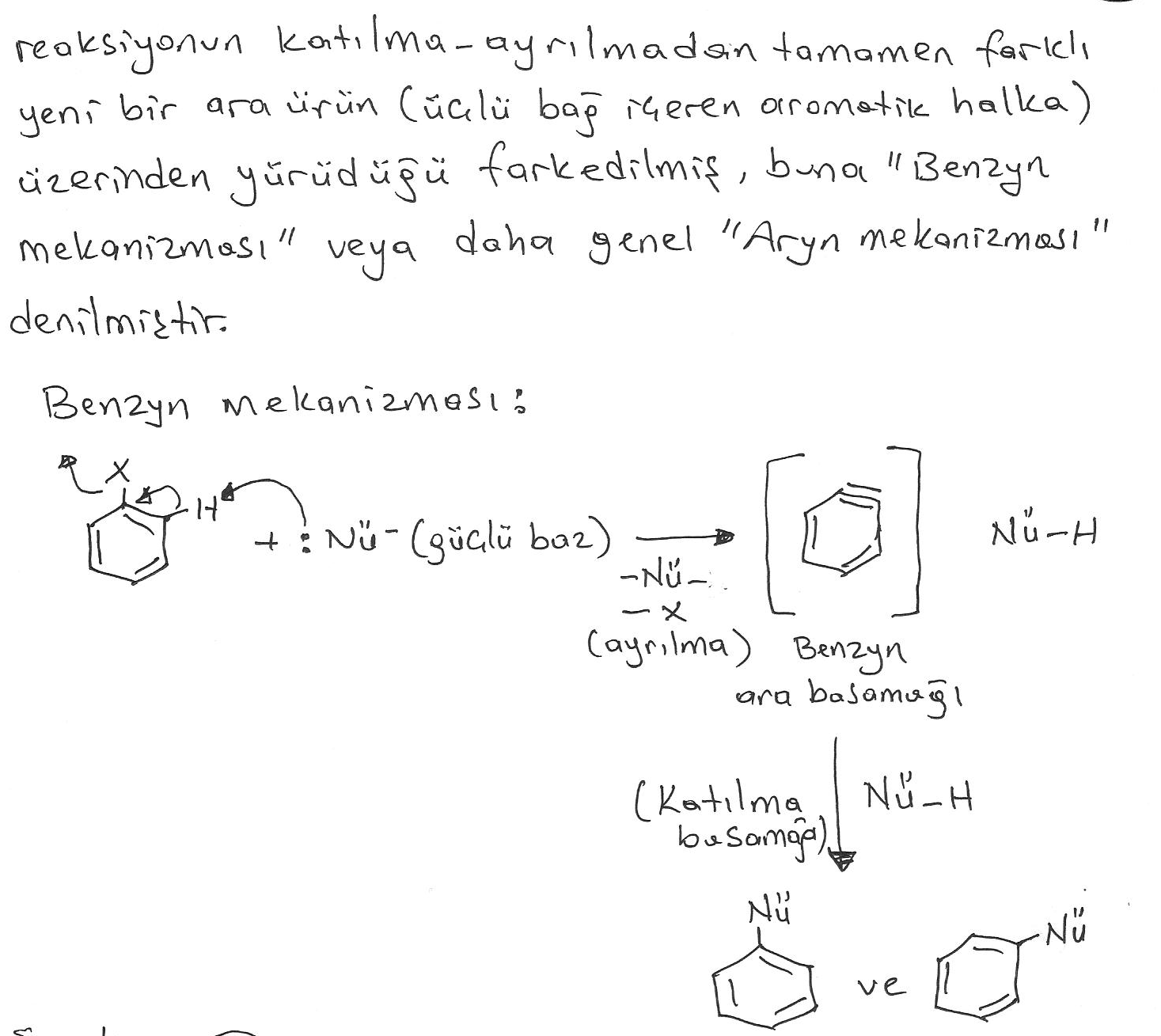 7
20.09.2018
KİM0213 ORGANİK KİMYA I (B)  DERS NOTLARI - DOÇ.DR.KAMRAN POLAT
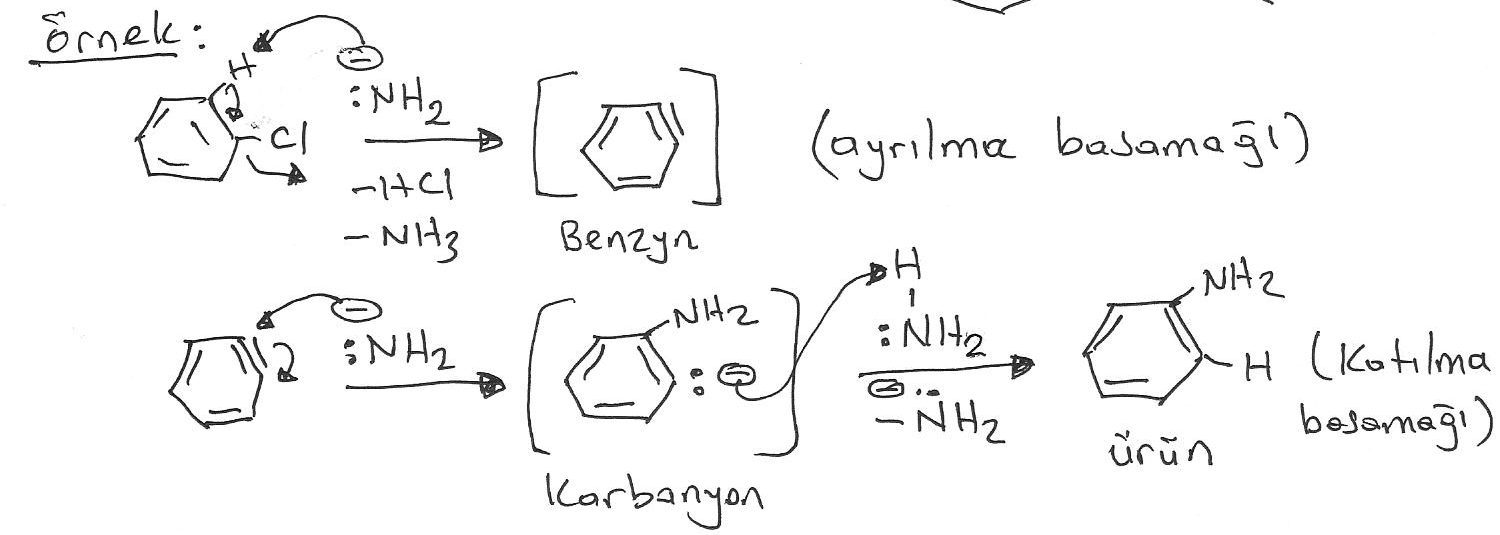 8
20.09.2018
KİM0213 ORGANİK KİMYA I (B)  DERS NOTLARI - DOÇ.DR.KAMRAN POLAT
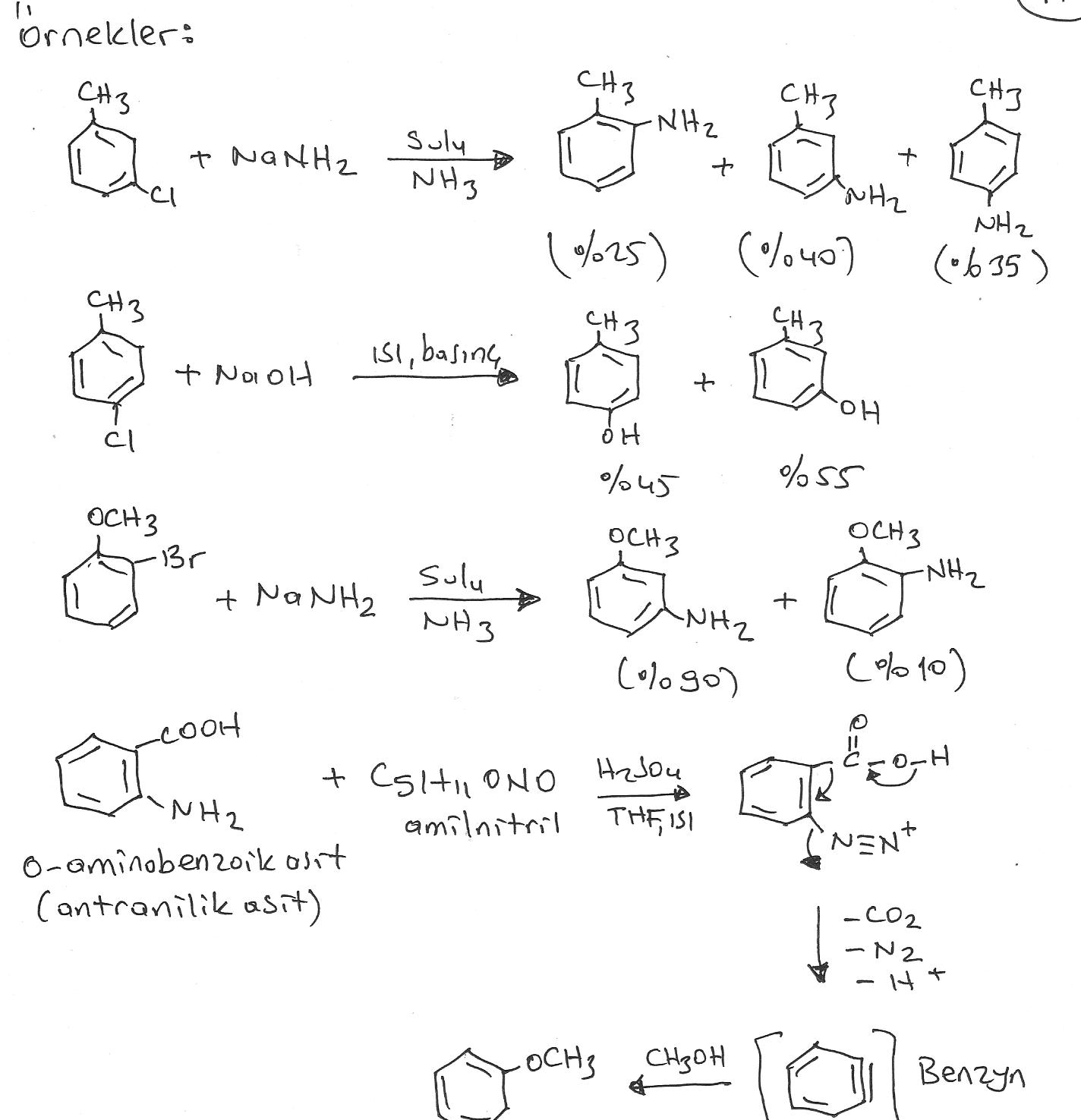 9
20.09.2018
KİM0213 ORGANİK KİMYA I (B)  DERS NOTLARI - DOÇ.DR.KAMRAN POLAT
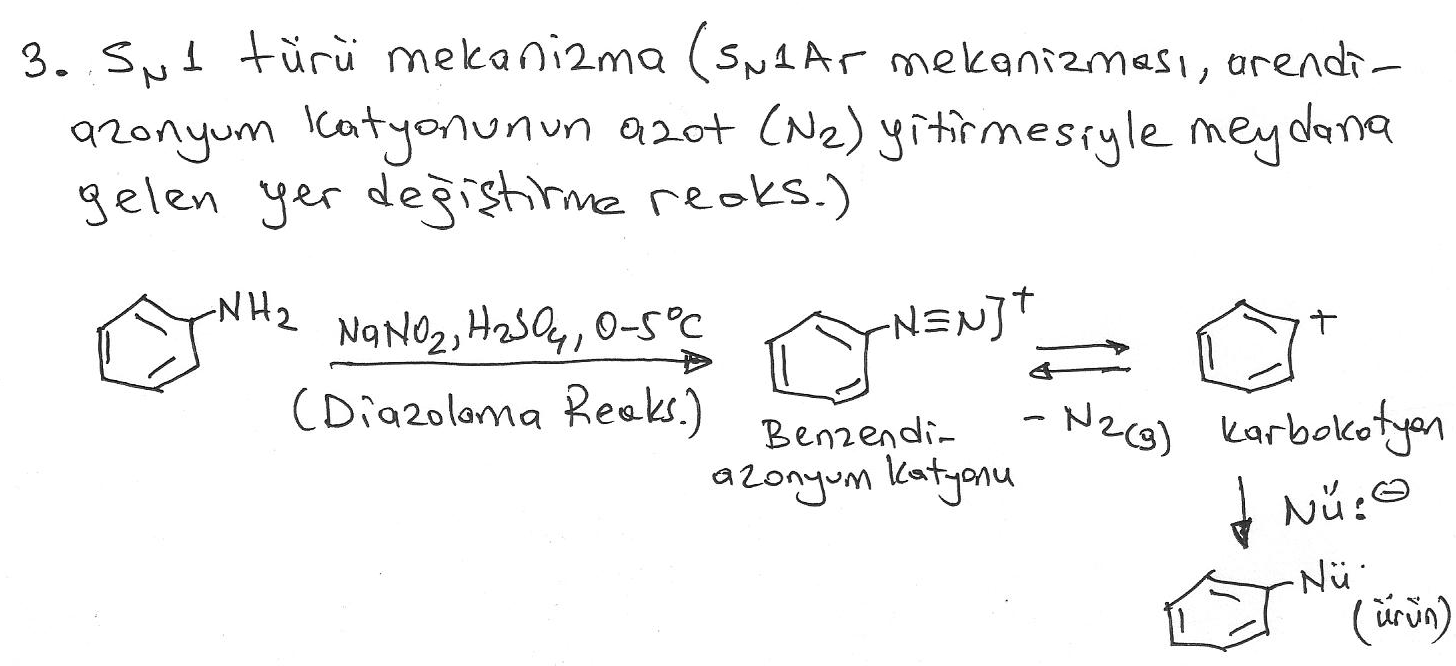 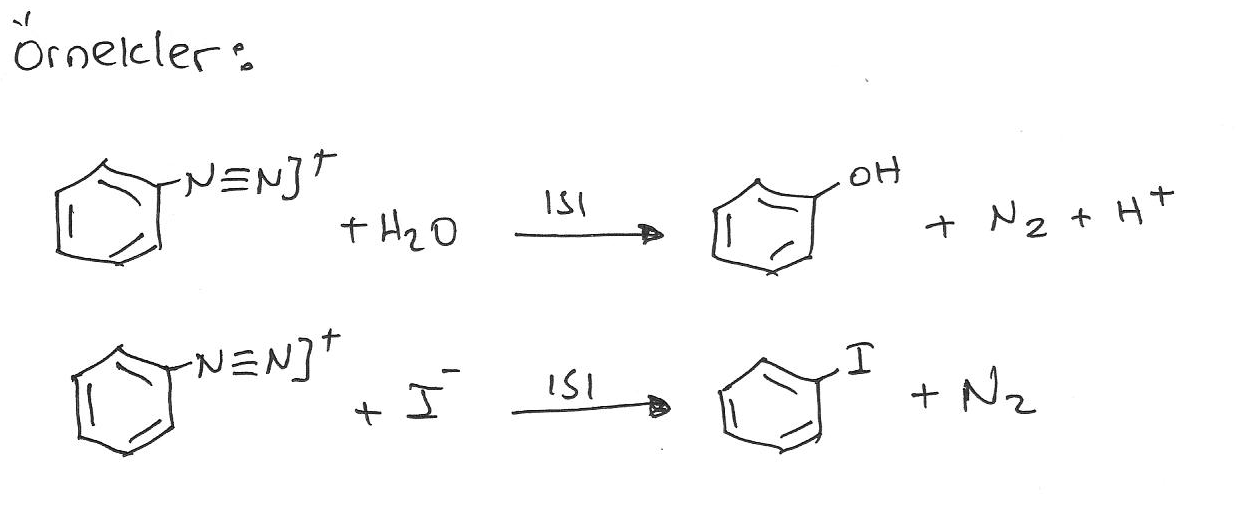 10
20.09.2018
KİM0213 ORGANİK KİMYA I (B)  DERS NOTLARI - DOÇ.DR.KAMRAN POLAT
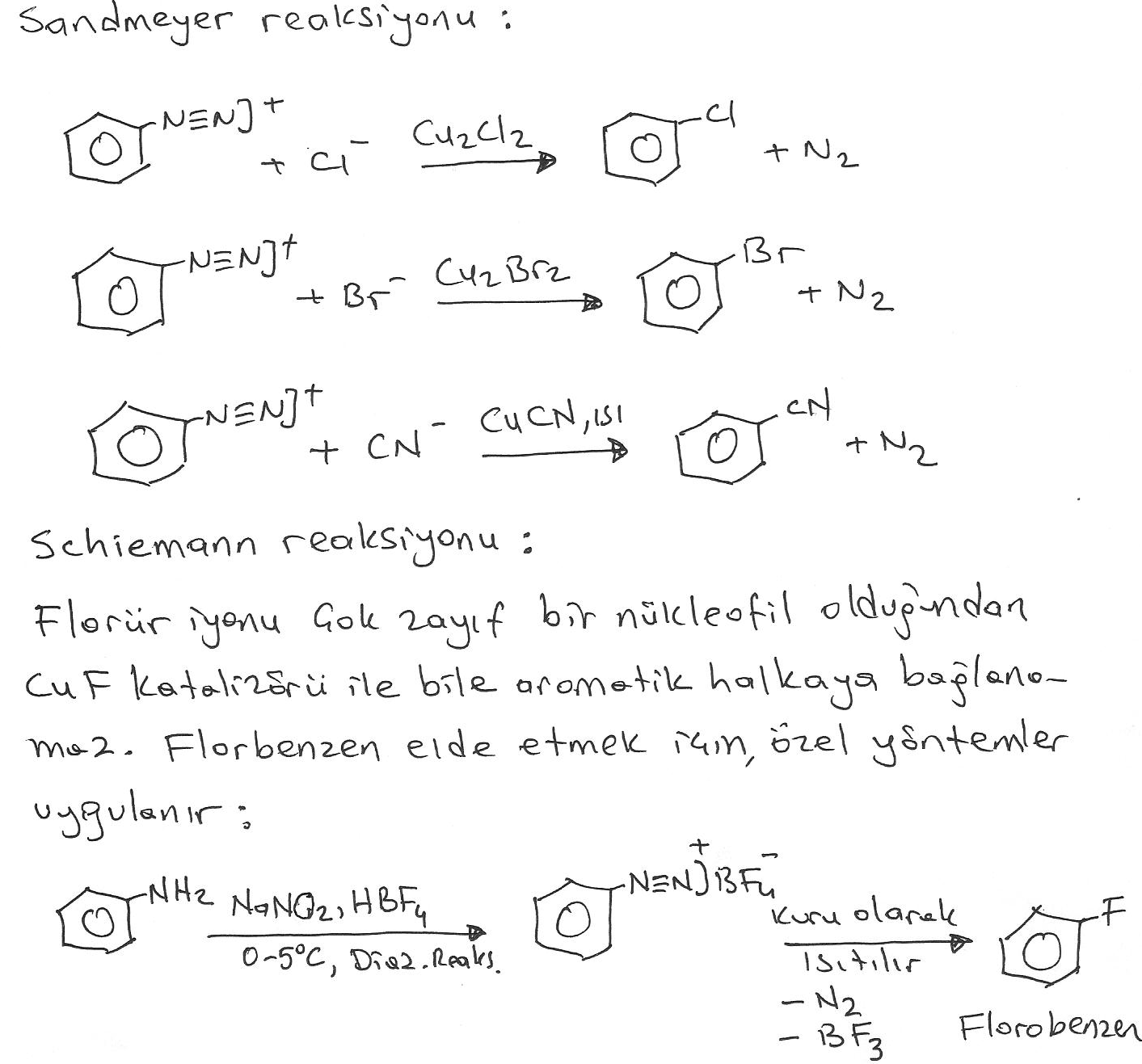 11
20.09.2018
KİM0213 ORGANİK KİMYA I (B)  DERS NOTLARI - DOÇ.DR.KAMRAN POLAT
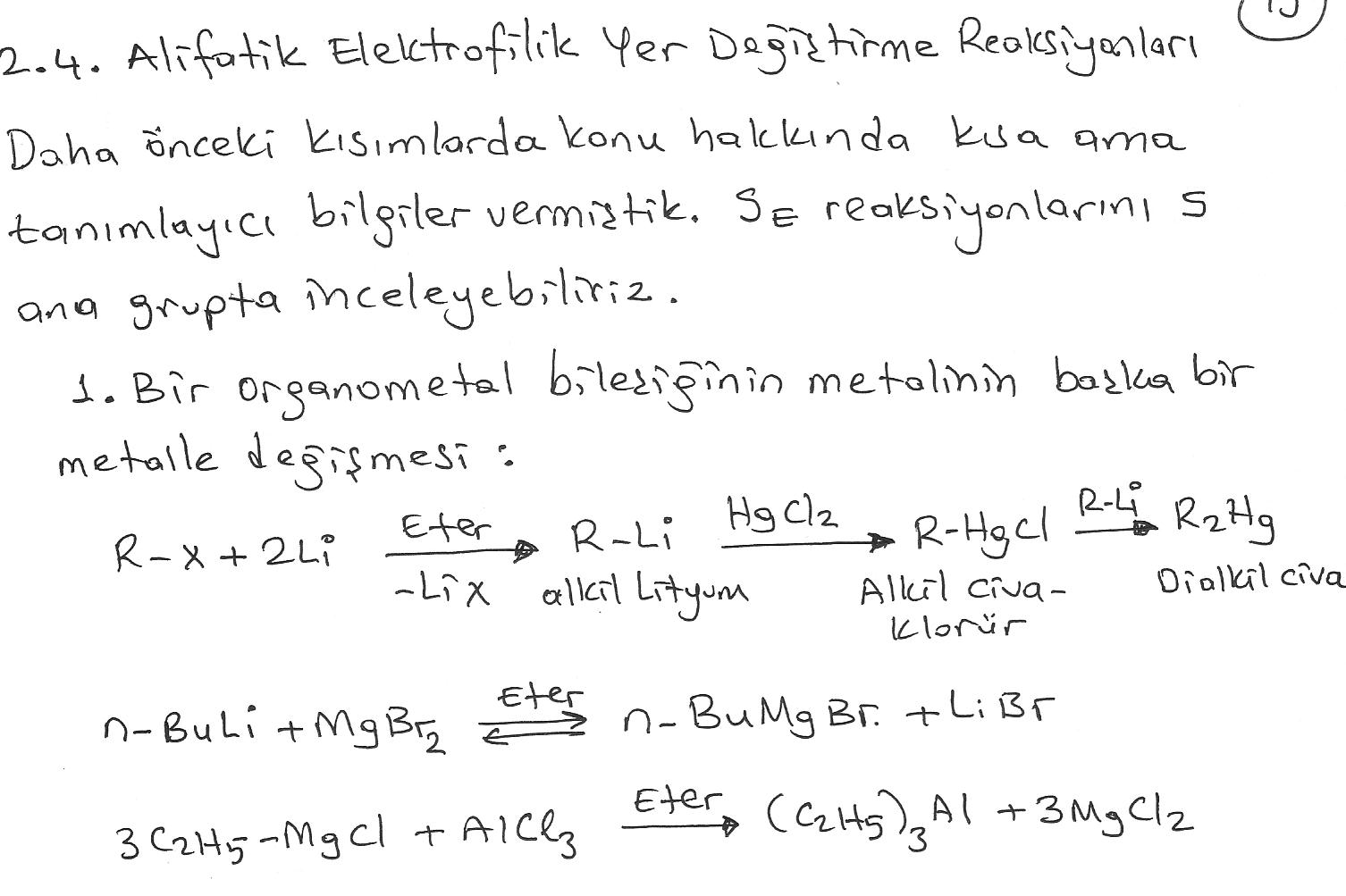 12
20.09.2018
KİM0213 ORGANİK KİMYA I (B)  DERS NOTLARI - DOÇ.DR.KAMRAN POLAT
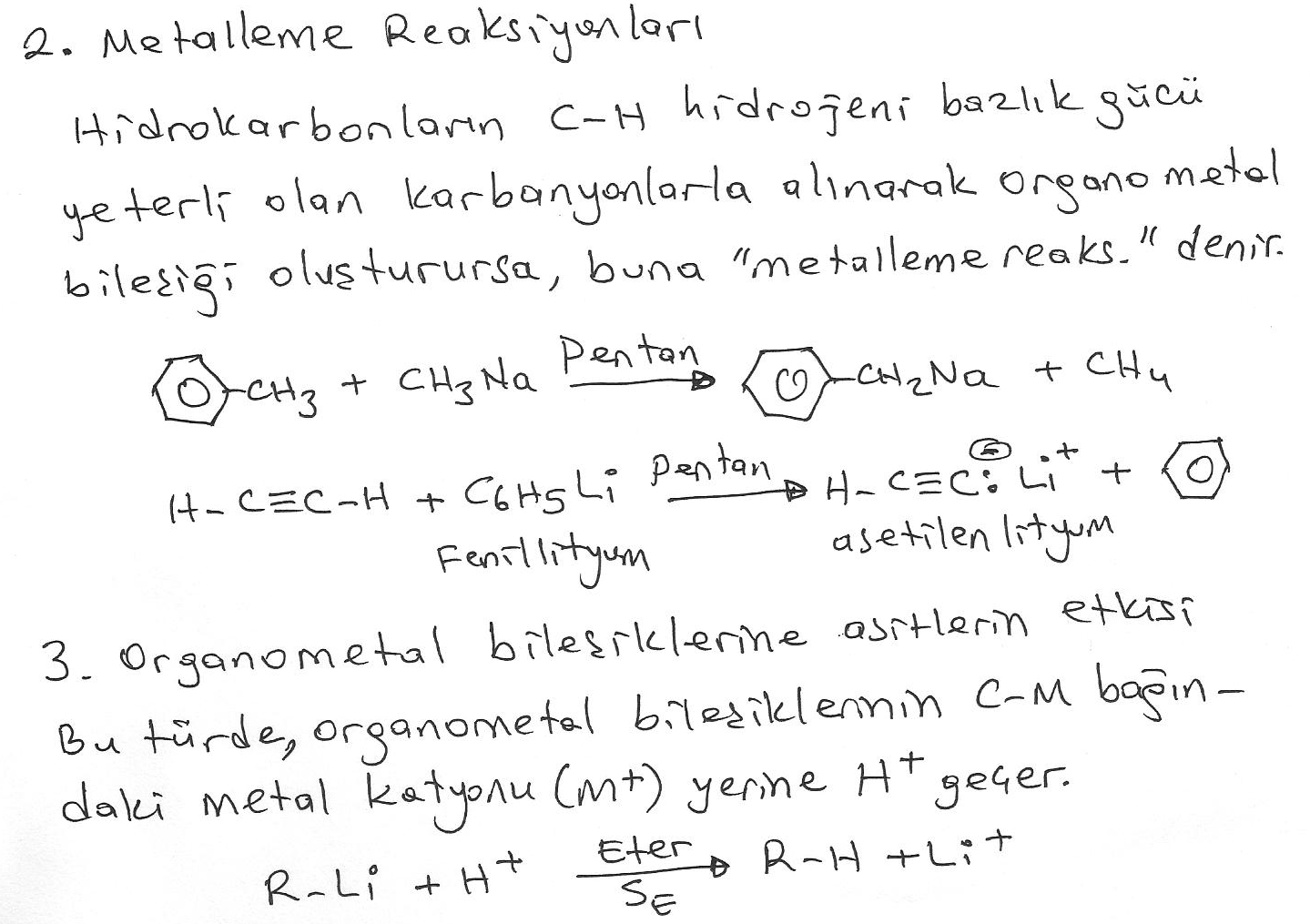 13
20.09.2018
KİM0213 ORGANİK KİMYA I (B)  DERS NOTLARI - DOÇ.DR.KAMRAN POLAT
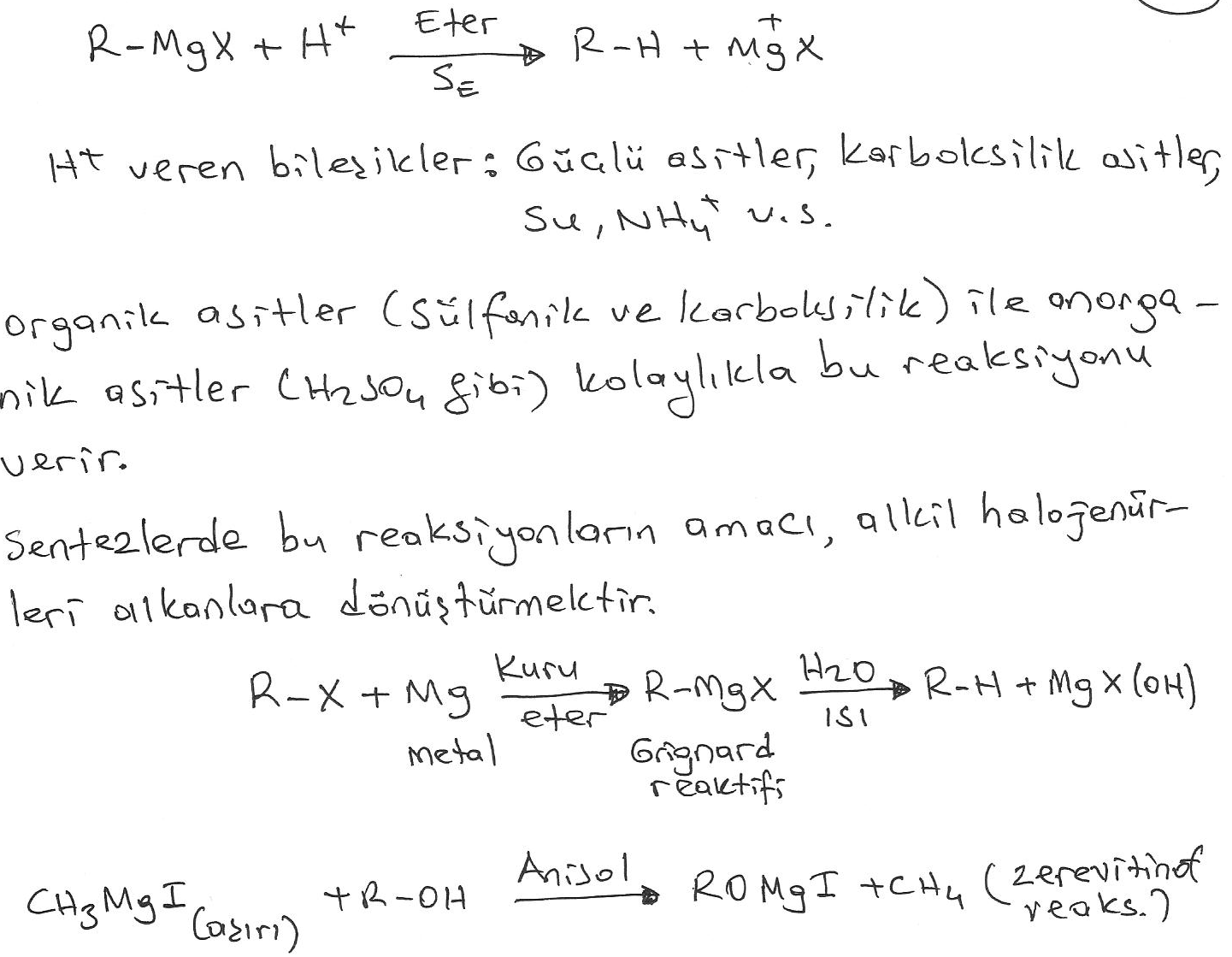 14
20.09.2018
KİM0213 ORGANİK KİMYA I (B)  DERS NOTLARI - DOÇ.DR.KAMRAN POLAT
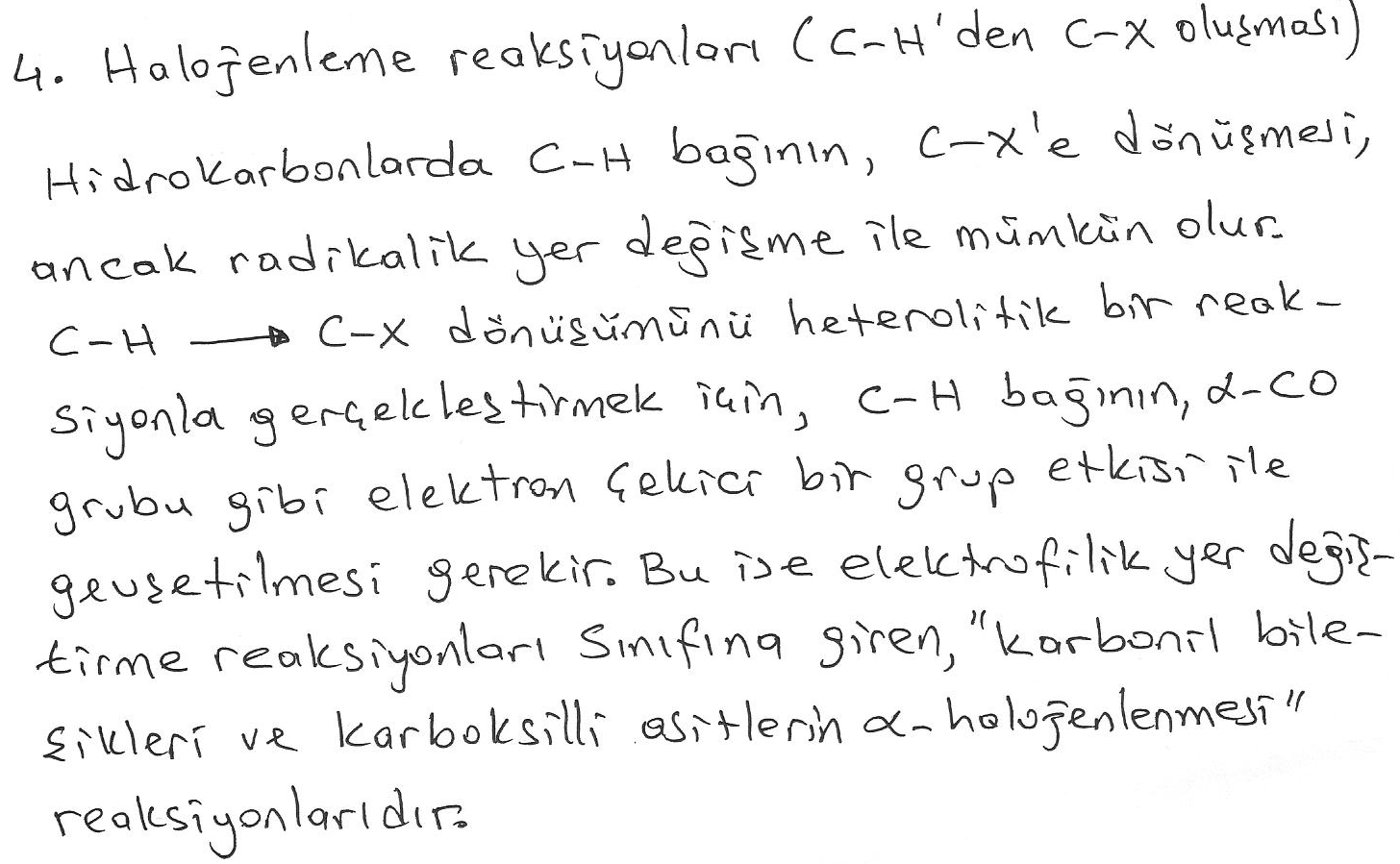 15
20.09.2018
KİM0213 ORGANİK KİMYA I (B)  DERS NOTLARI - DOÇ.DR.KAMRAN POLAT
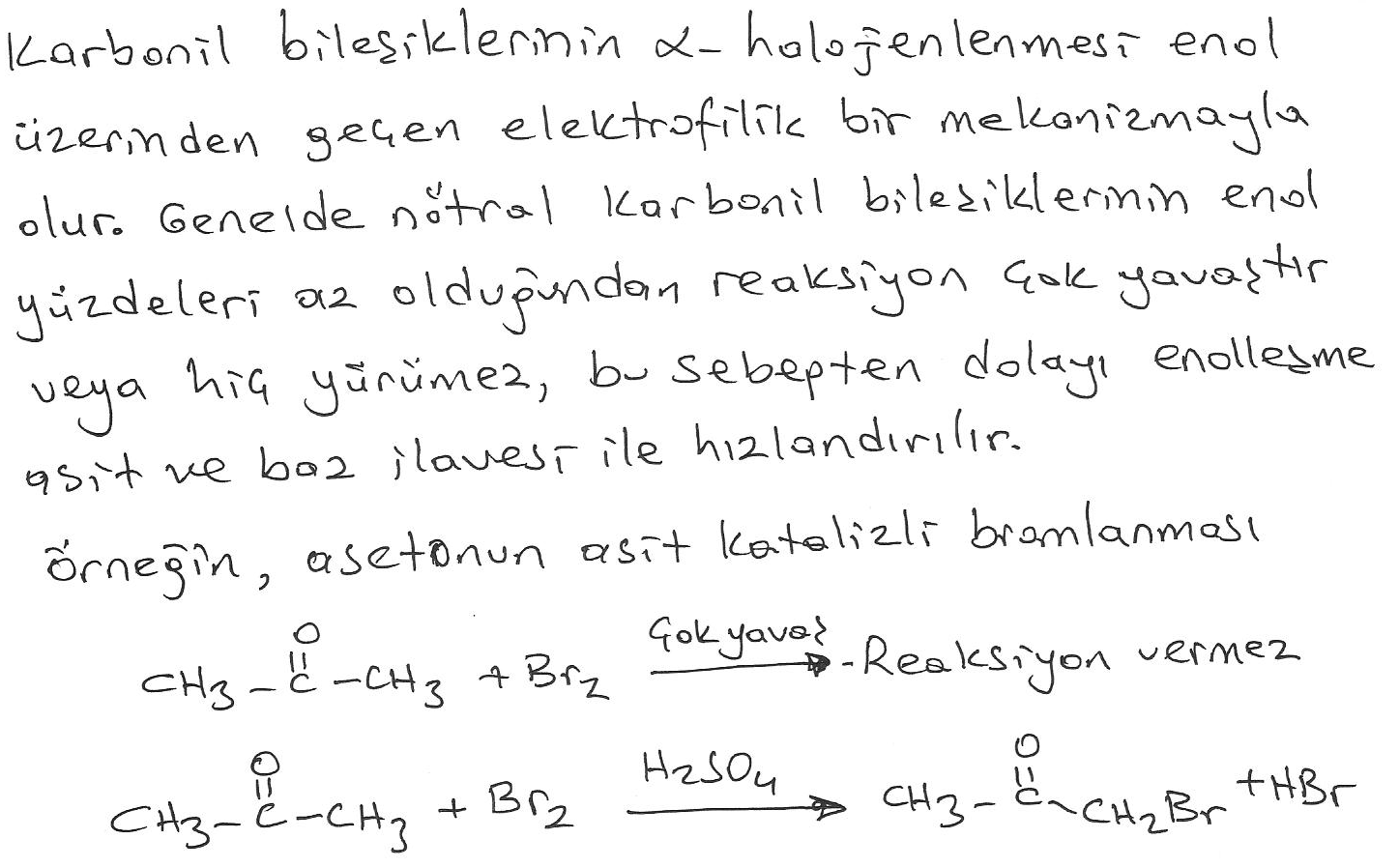 16
20.09.2018
KİM0213 ORGANİK KİMYA I (B)  DERS NOTLARI - DOÇ.DR.KAMRAN POLAT
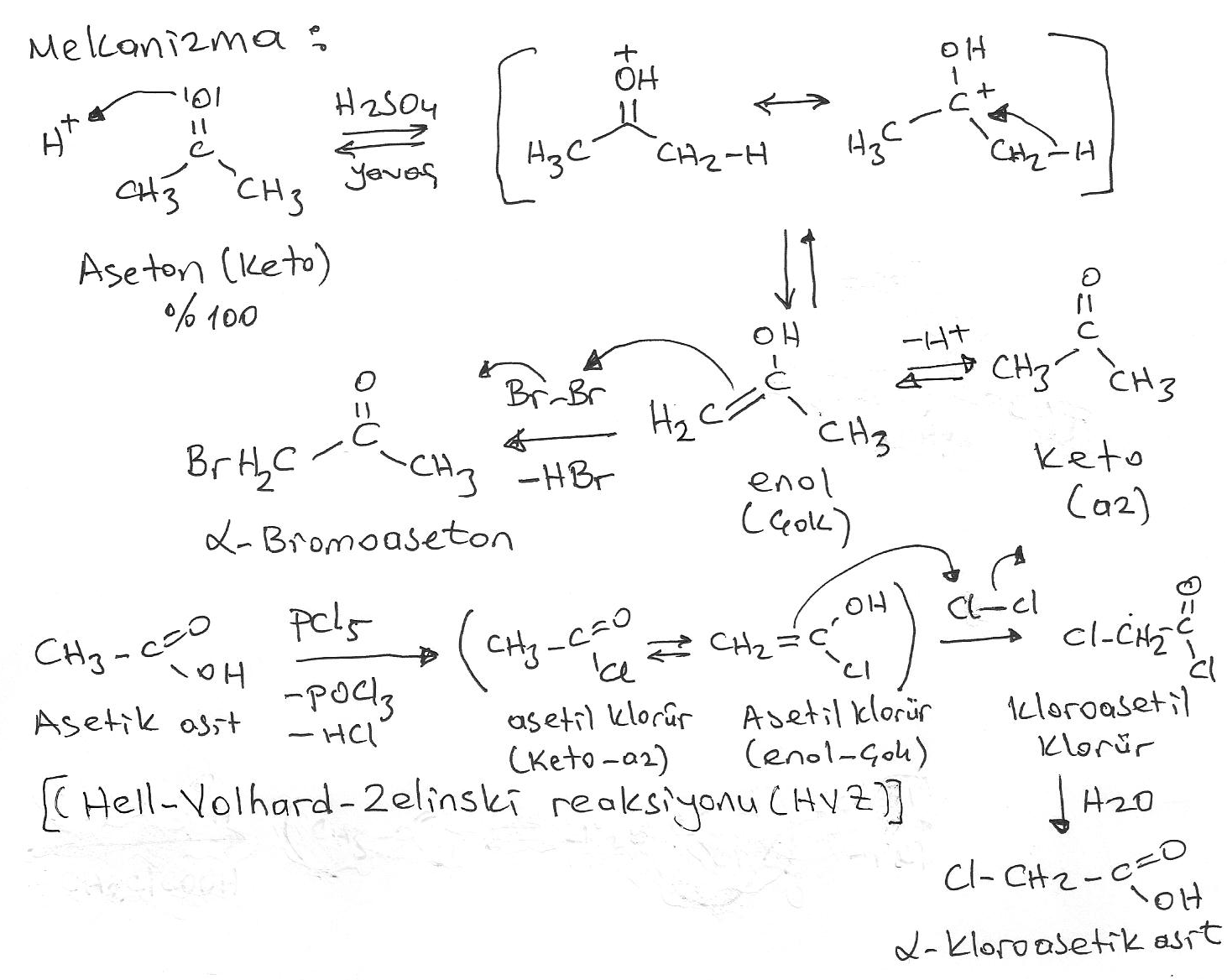 17
20.09.2018
KİM0213 ORGANİK KİMYA I (B)  DERS NOTLARI - DOÇ.DR.KAMRAN POLAT
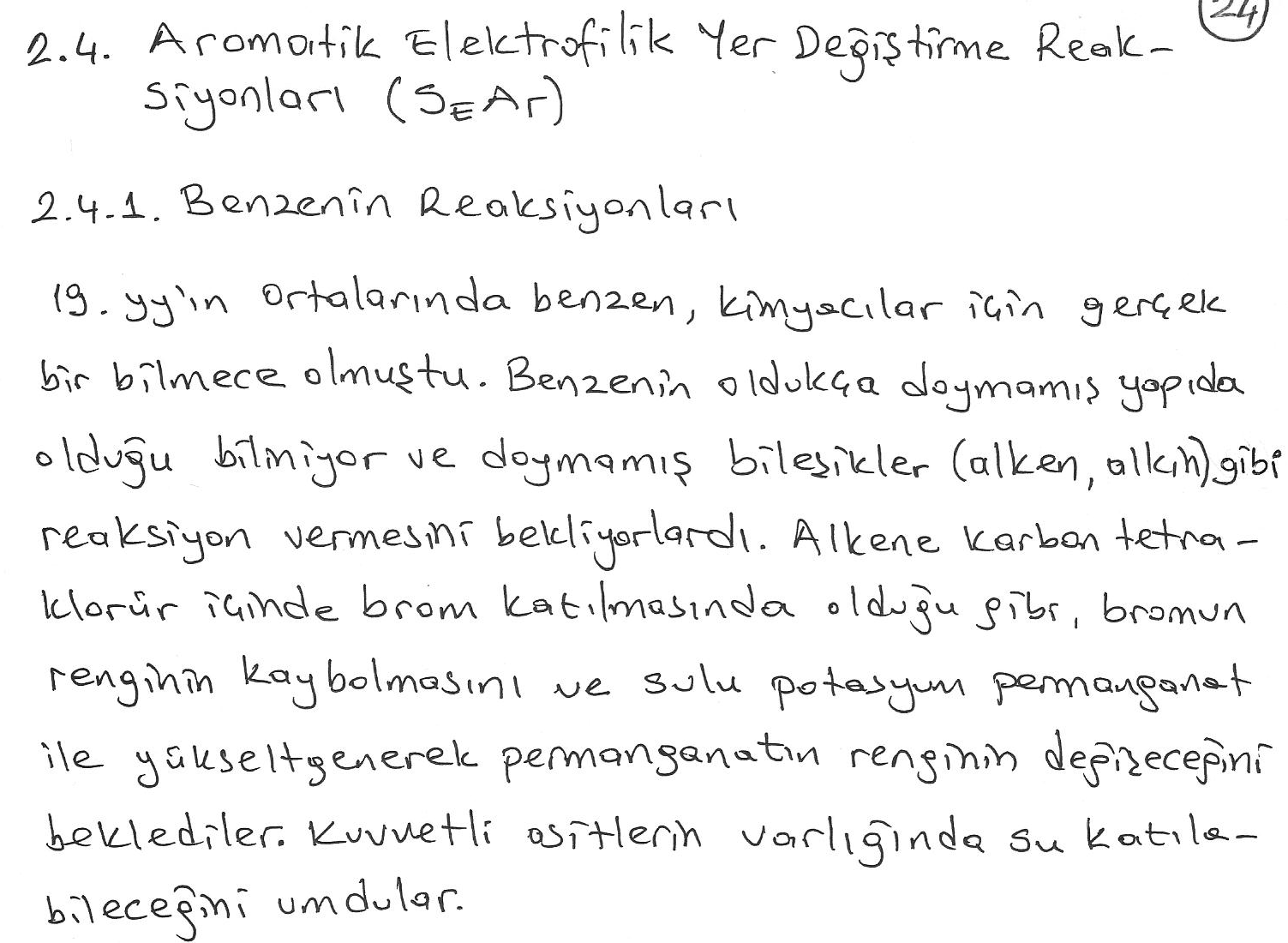 18
20.09.2018
KİM0213 ORGANİK KİMYA I (B)  DERS NOTLARI - DOÇ.DR.KAMRAN POLAT
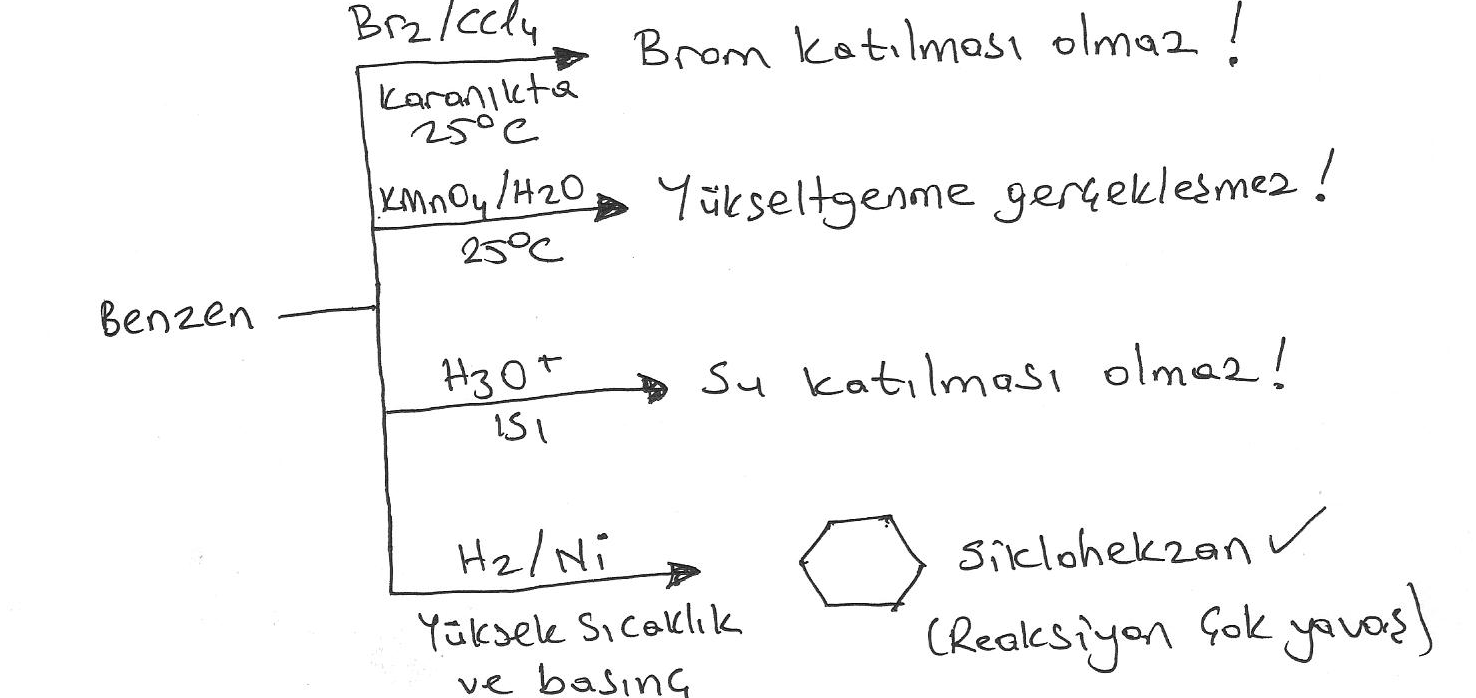 19
20.09.2018
KİM0213 ORGANİK KİMYA I (B)  DERS NOTLARI - DOÇ.DR.KAMRAN POLAT
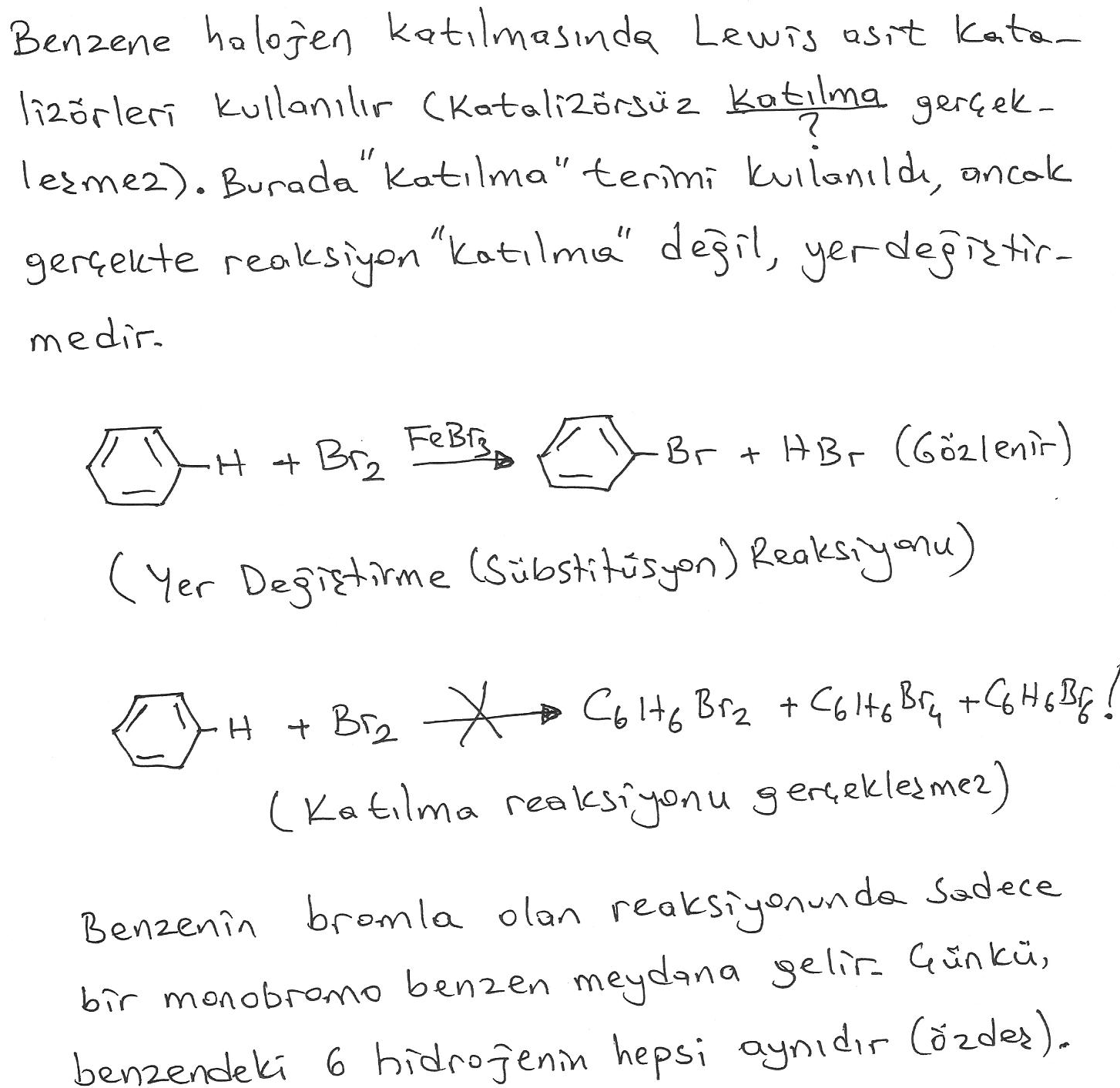 20
20.09.2018
KİM0213 ORGANİK KİMYA I (B)  DERS NOTLARI - DOÇ.DR.KAMRAN POLAT
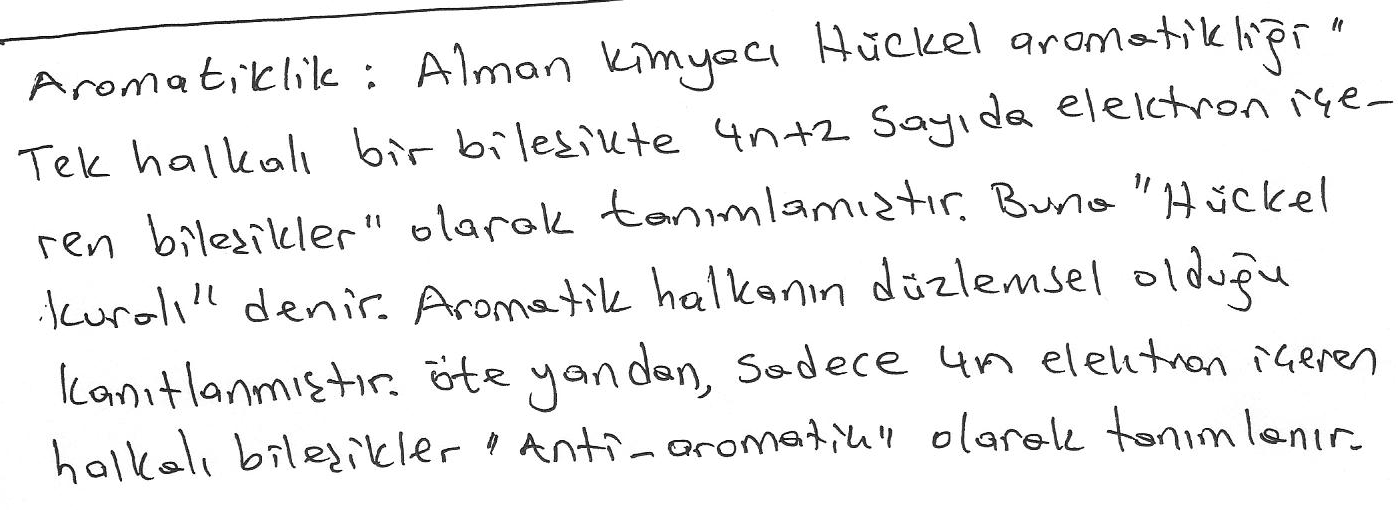 21
20.09.2018
KİM0213 ORGANİK KİMYA I (B)  DERS NOTLARI - DOÇ.DR.KAMRAN POLAT